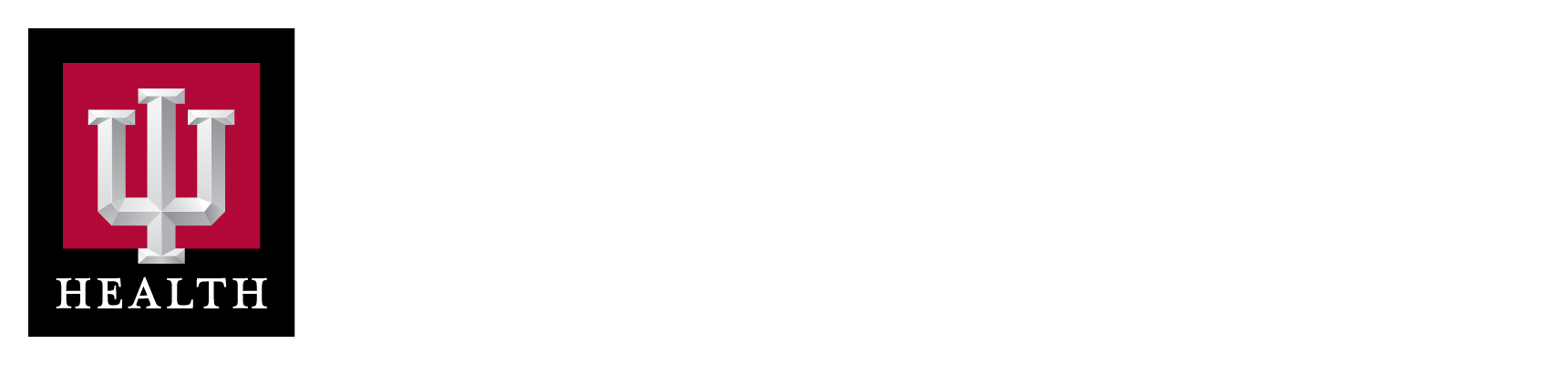 BLOOD BANK TEAM MEETING
May 2022
2022 IU Health System Promise Dashboard – March 2022
2
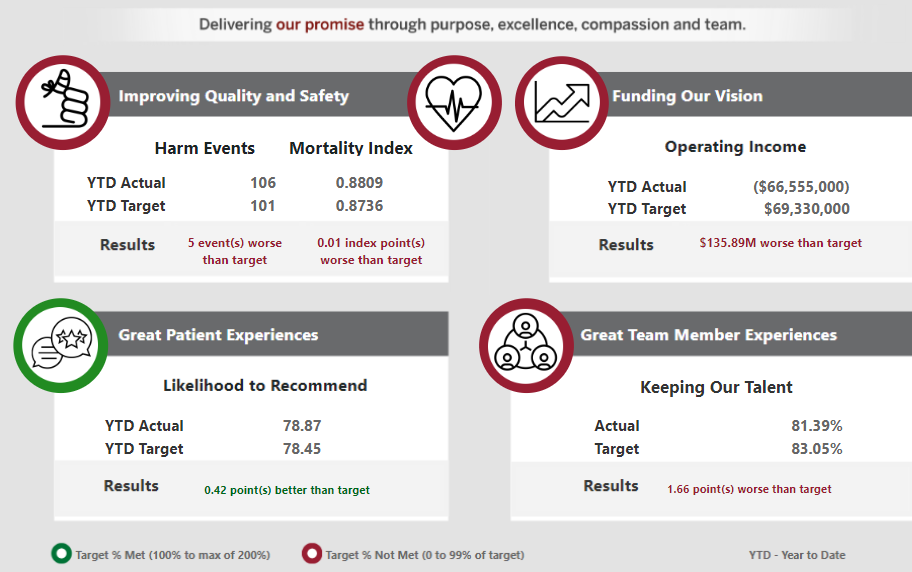 COVID volumes drove increased patient days risking greater infection and harm (ECR, RH, SCR, WCR reduced Harm).   AAHC had largest mortality gap
NPS improved  
FYTO improved 23% in Q4 with Region teams achieving Q4 goal.
COVID and non-COVID patient volumes and labor shortages challenged our financials.
Lab Promise Dashboard – Month Metrics (April 2022)
3
Goals Included in System Promise Dashboard
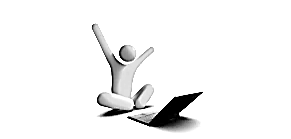 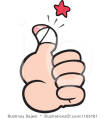 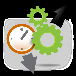 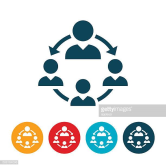 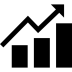 Blood Bank Projects Update
4
Ortho Update: 
Continuing Validation at all three sites. 
Antigen Typing and IS XM validation to be postponed until “day 2”.  
New process -- Not going LIVE with initial validation.
Requires additional SOP writing
Requires additional training 
Information for refresh online Ortho Training and new team member training coming
Projected Go LIVE: last two weeks of June

Quick Registration for Outreach patients
Standard Work and Training coming
Will no longer need to send manual requisition to Main Lab for registration

Moving forward with Standardization of Bench Reagents for System; Smart Fridge purchase, removal of Cesium Irradiator at MH; implement use of Whole Blood for Trauma
Lab Week- Blood Bank 1st PlaceCongratulations Abby
5
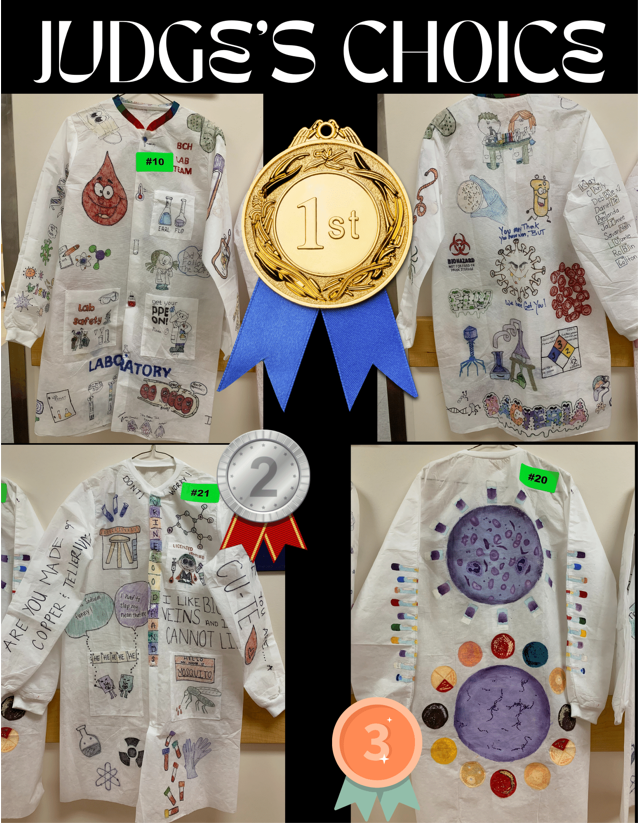 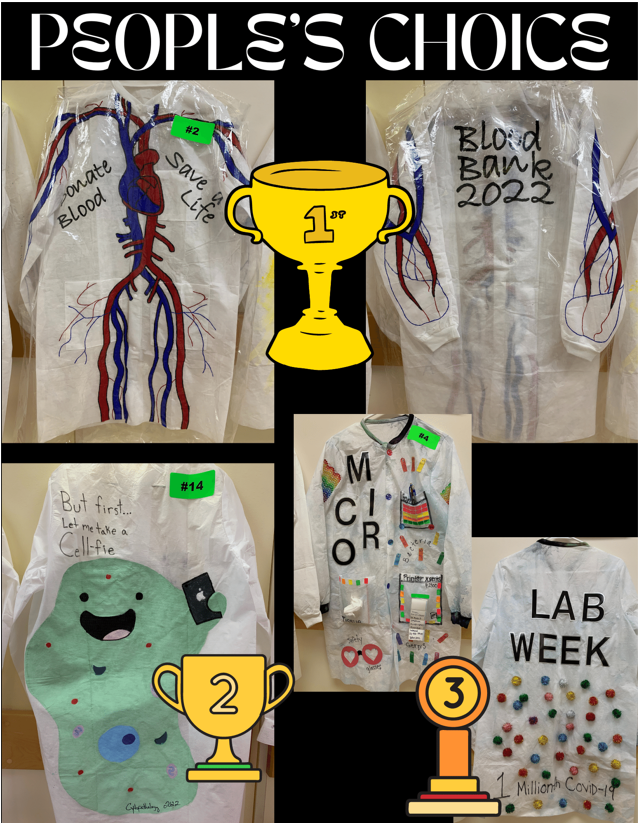 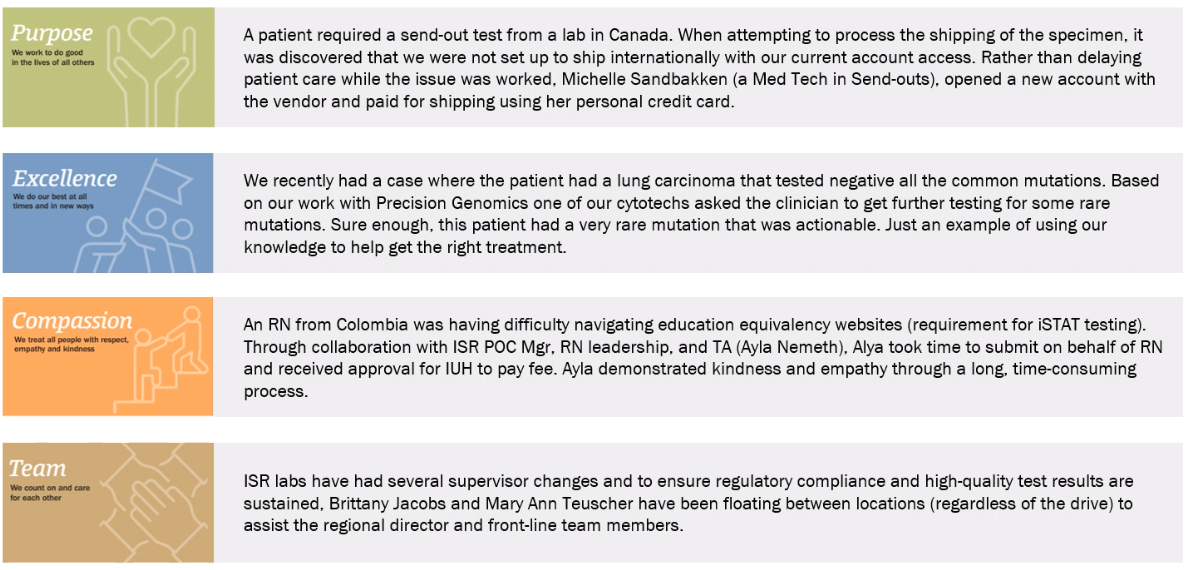 RECOGNITION
6
Birthdays
April
Jesse
Willie				

May
Dawn
Abby 
Aya
Danette
Jennifer
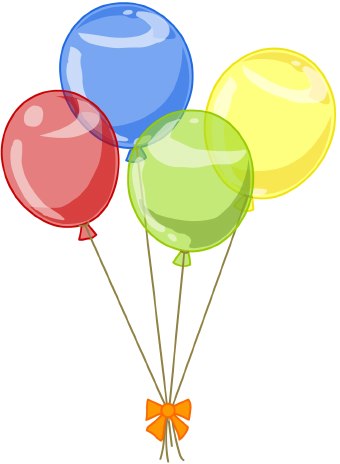